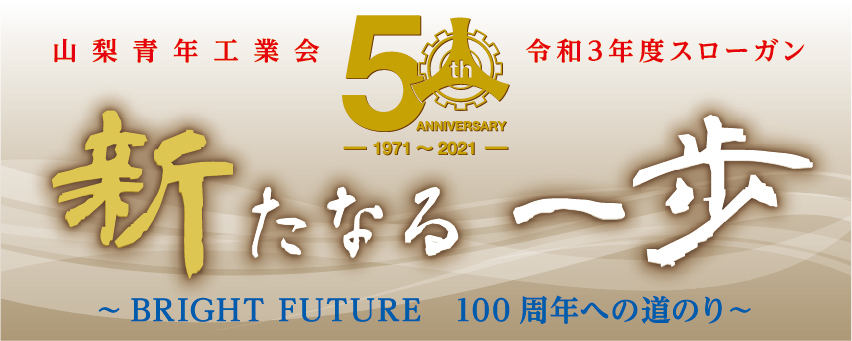 50周年記念親子ものづくり体験教室
　　　～作って飛ばそうペットボトルロケット～
ペットボトルロケット制作手順書
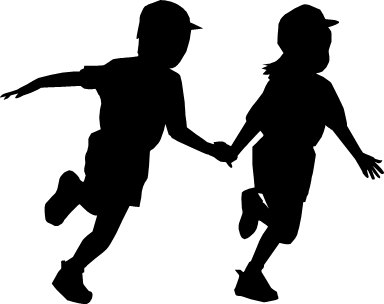 ①ペットボトルロケット　部品
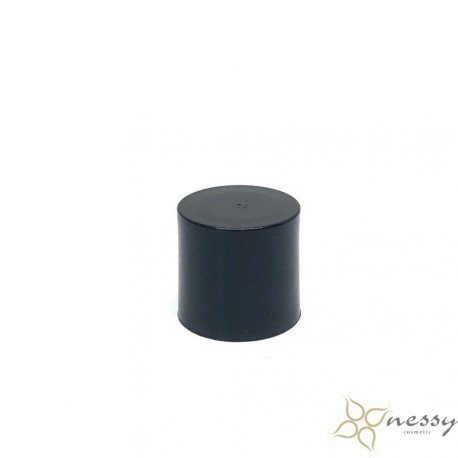 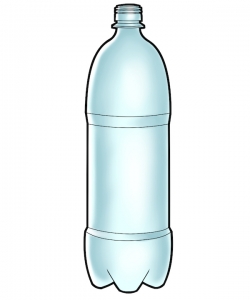 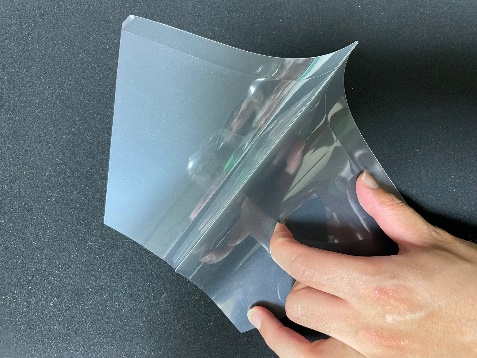 ゴム栓
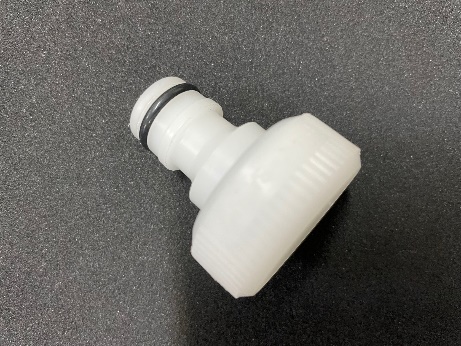 羽根　
× 4枚
ペットボトル　
×3本
噴射口
②発射台　部品
コの字
L字アングル
×２個
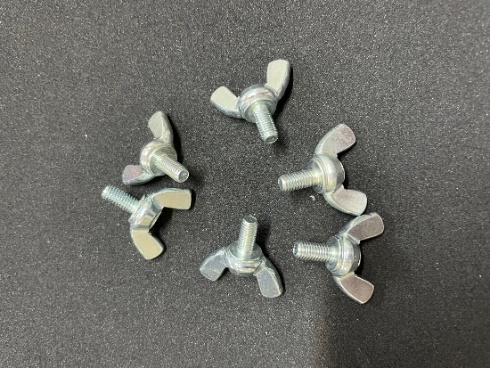 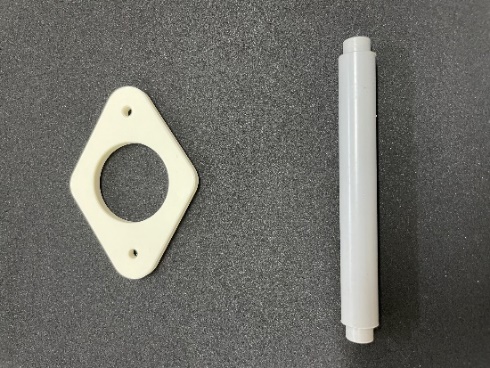 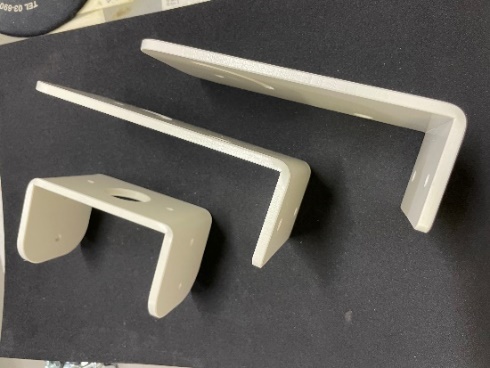 ひし形台座
シャフト
蝶ネジ
×8個
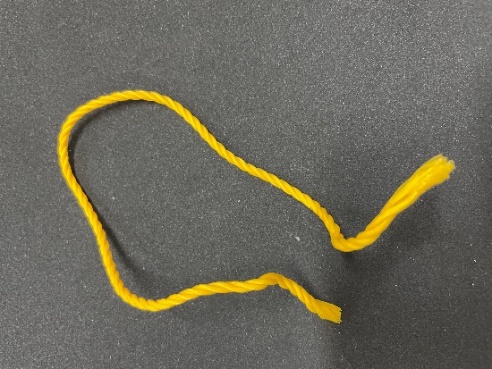 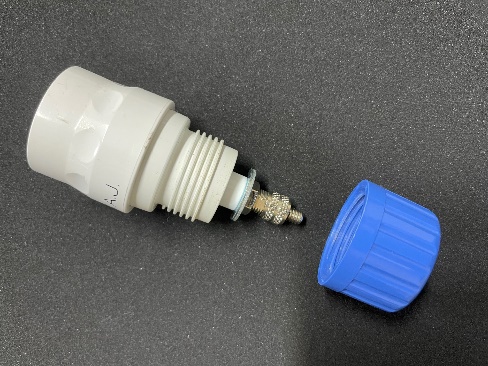 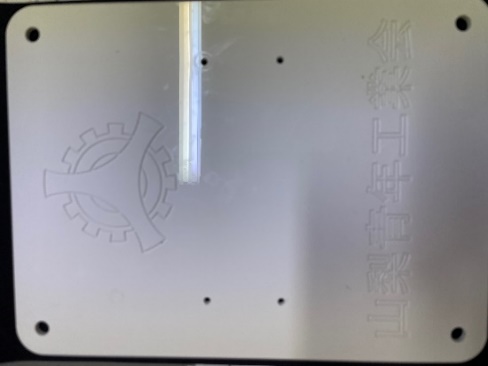 発射口
×１セット
ひも
台座
③工作道具
≪工作道具≫

ハサミ
カッター
カッターマット
定規
養生テープ
両面テープ
カラーテープ
油性マジック
ゴミ袋
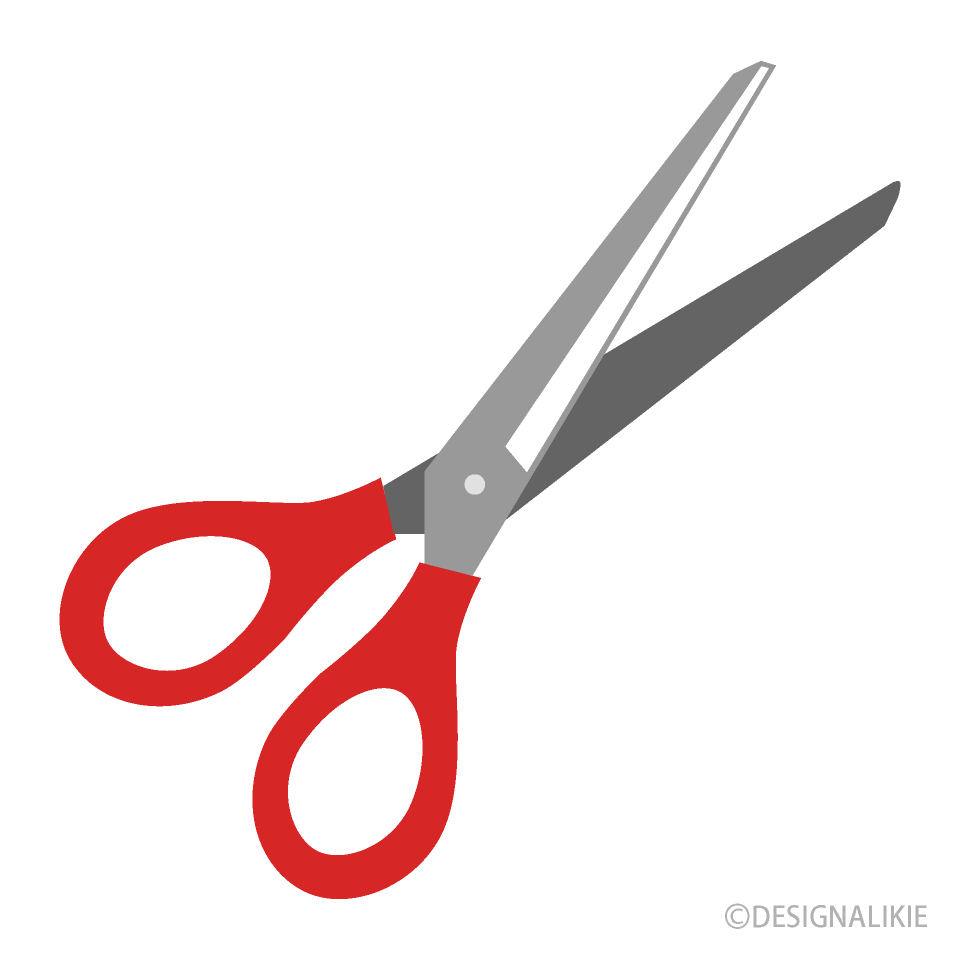 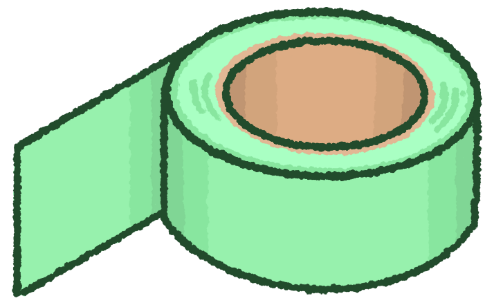 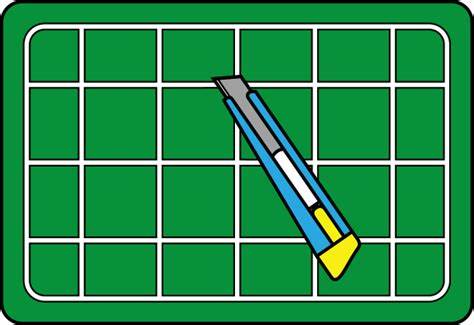 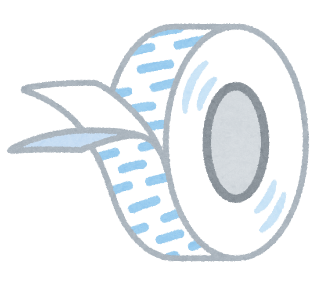 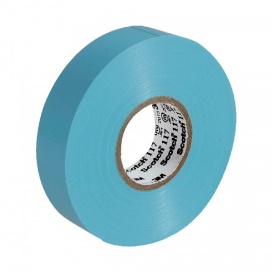 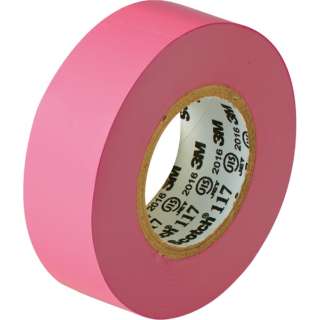 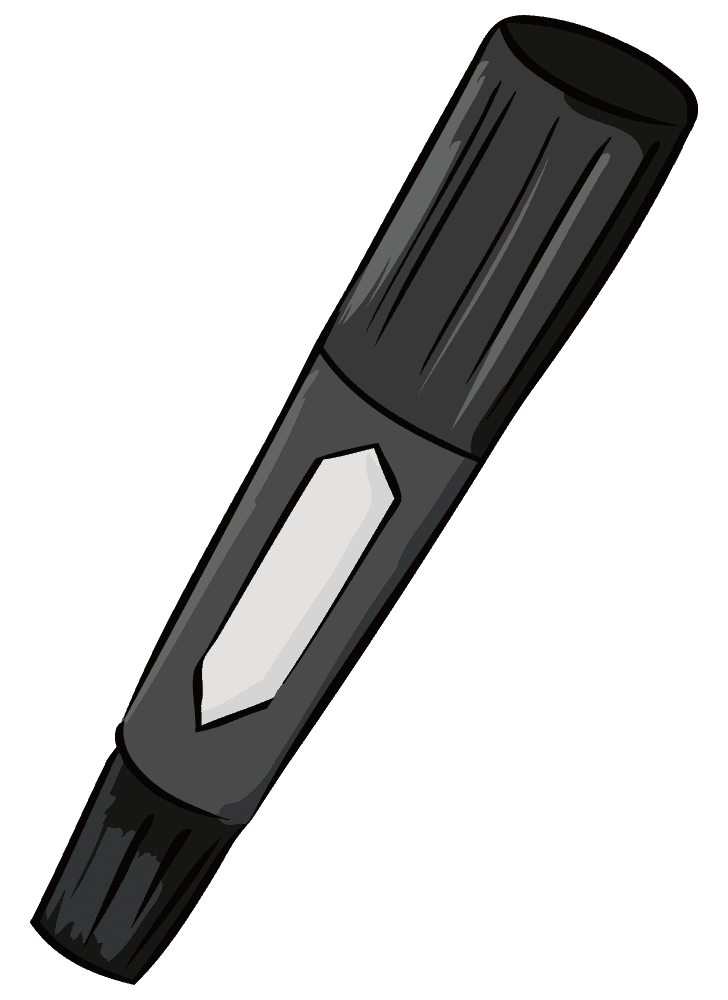 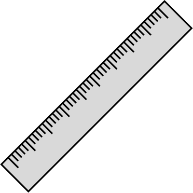 ⑤ペットボトルロケットの作り方（１）ヘッド部制作　ペットボトルカット1ヵ所
定規をあてペンで印をつける
完成
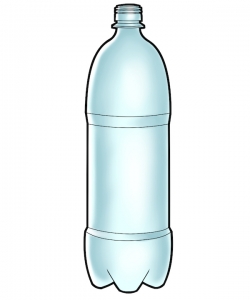 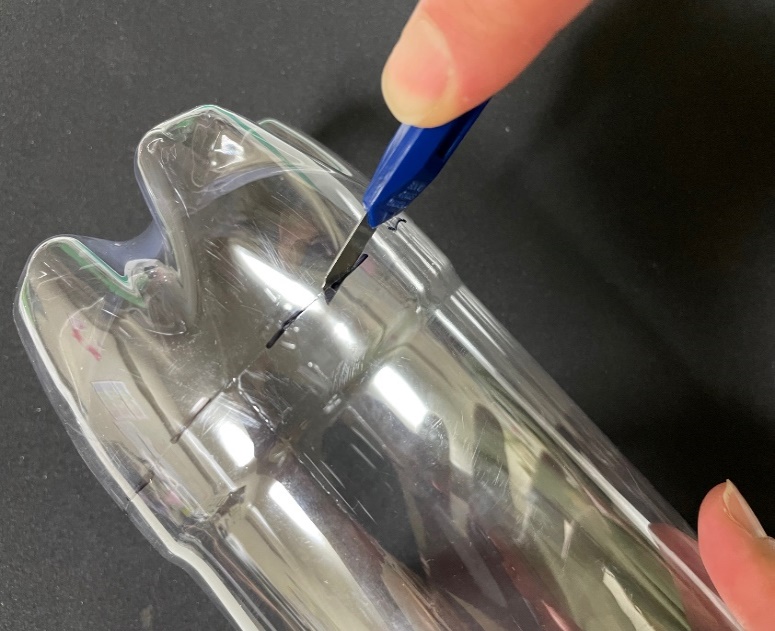 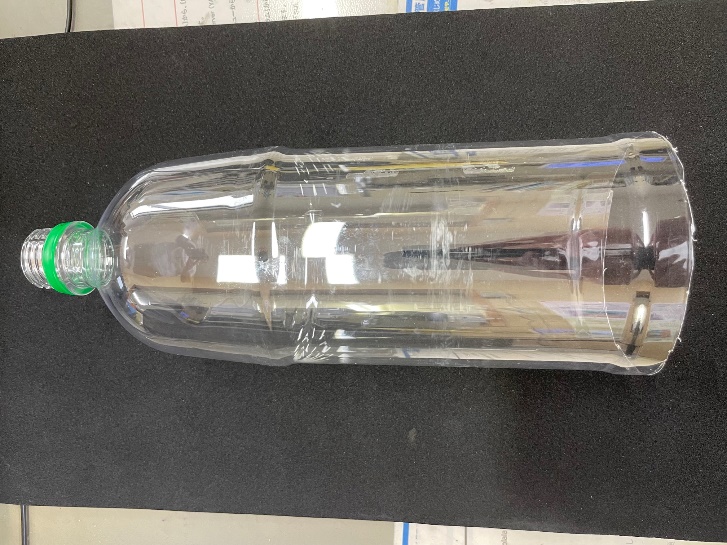 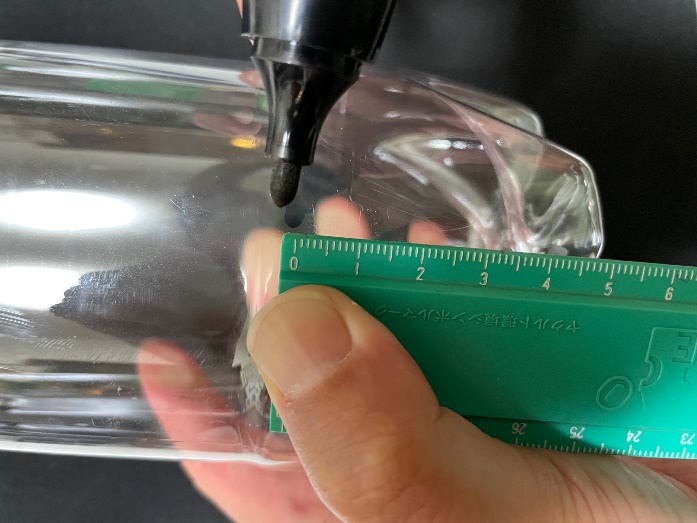 5cm
※バリはハサミで切ると良い
カッターを押し込みながら切る
下部不要
⑥ペットボトルロケットの作り方（2）                                 ヘッド部装着
カラーテープで
二回巻くと綺麗
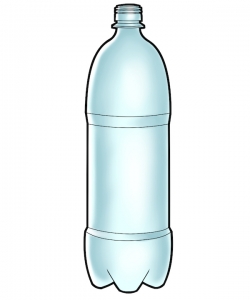 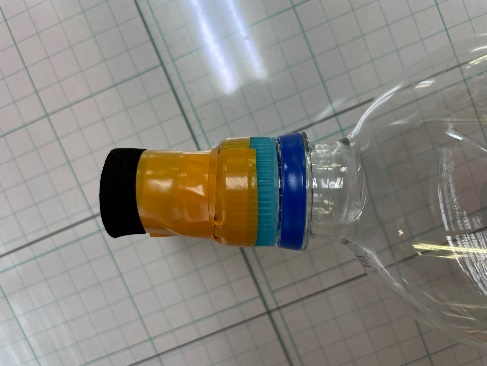 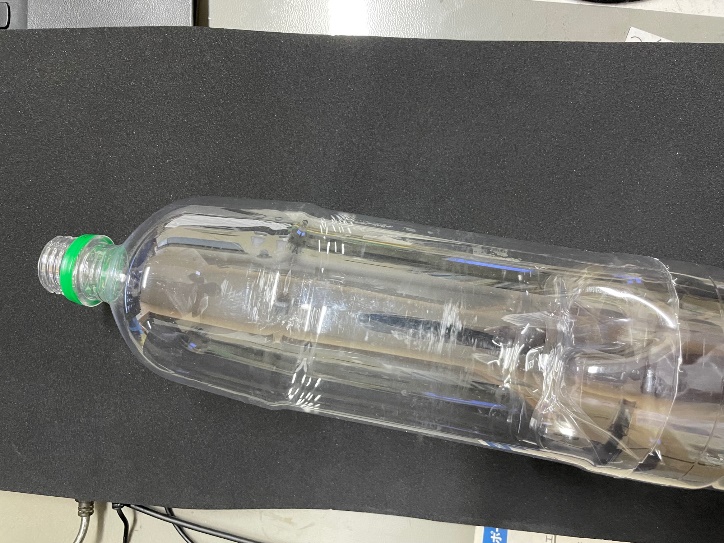 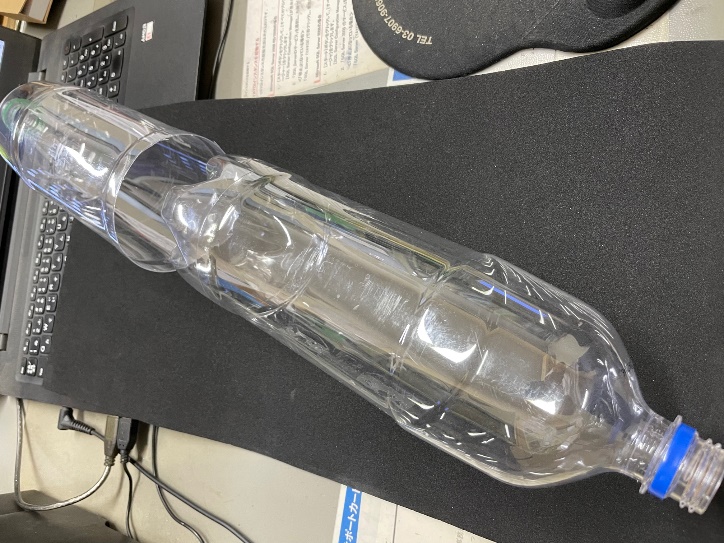 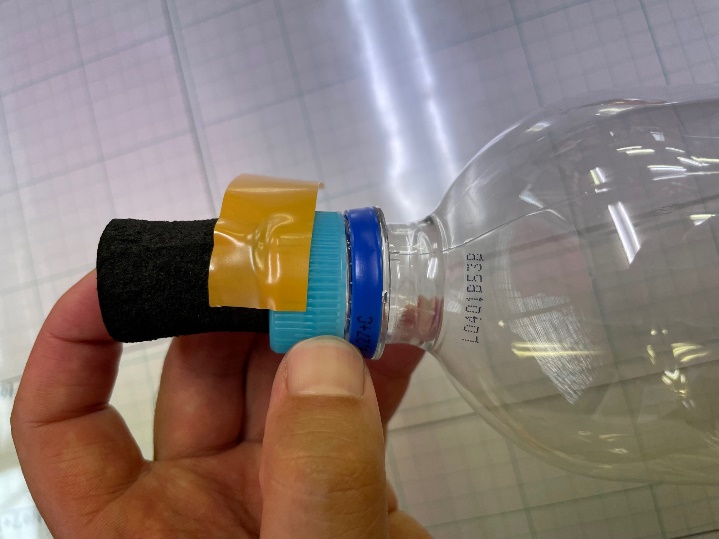 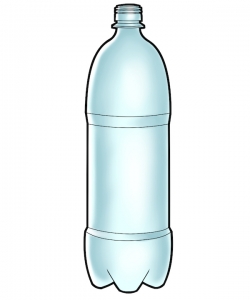 完成
キャップをして上にゴム栓をカラーテープで止める
押し込み、合体
⑦ペットボトルロケットの作り方（3）スカート部制作　ペットボトルカット２ヵ所
合体後、飲み口を基準にペンで印をつける
上部不要
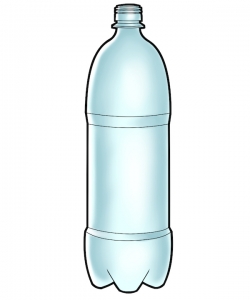 完成
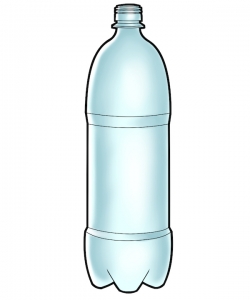 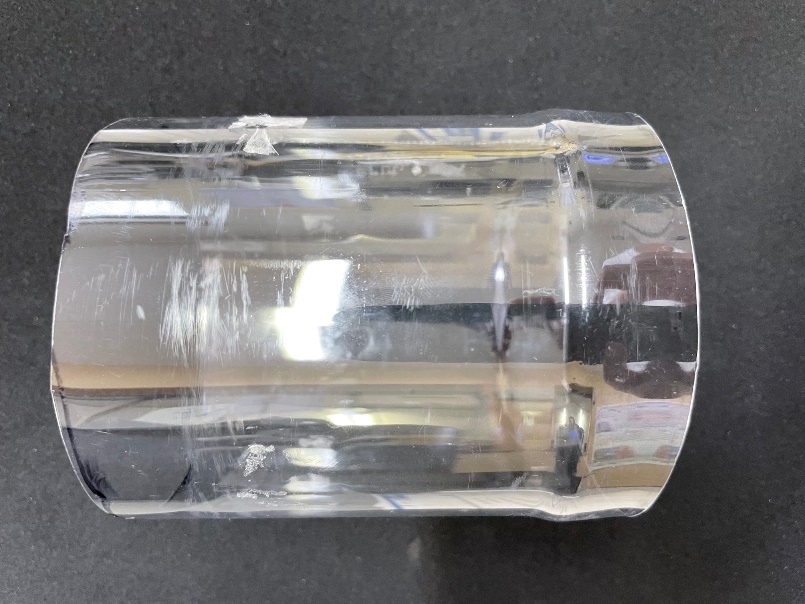 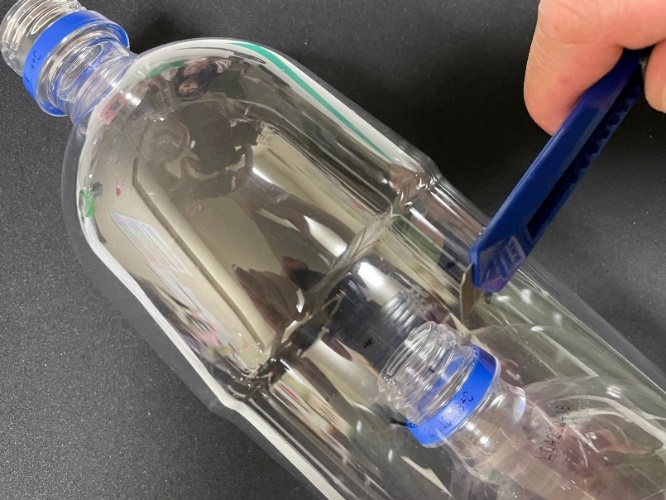 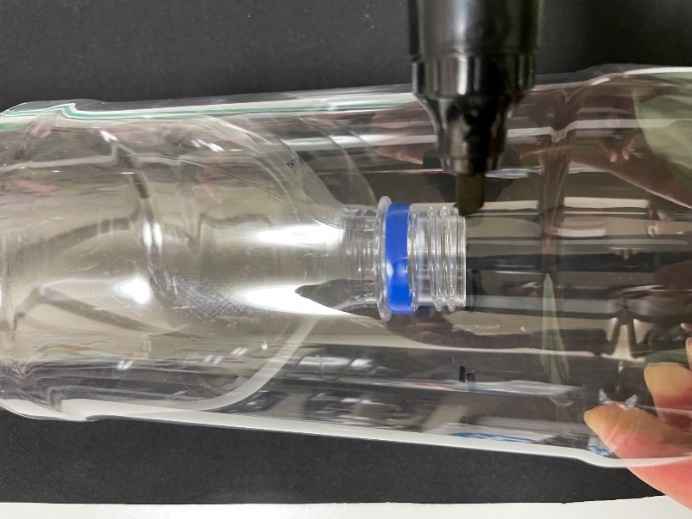 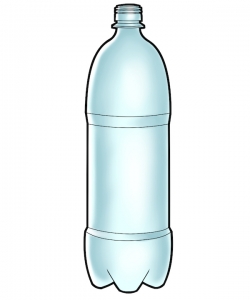 5cm
下部不要
先と同様に切り、
もう一本の飲み口側と合体
印にあわせてカット
⑧ペットボトルロケットの作り方（4）羽根４枚装着
両面テープで仮止めを行う
完成
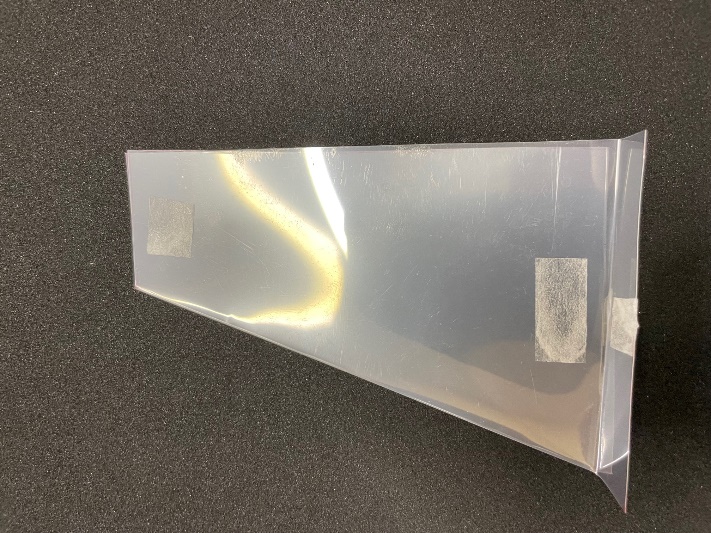 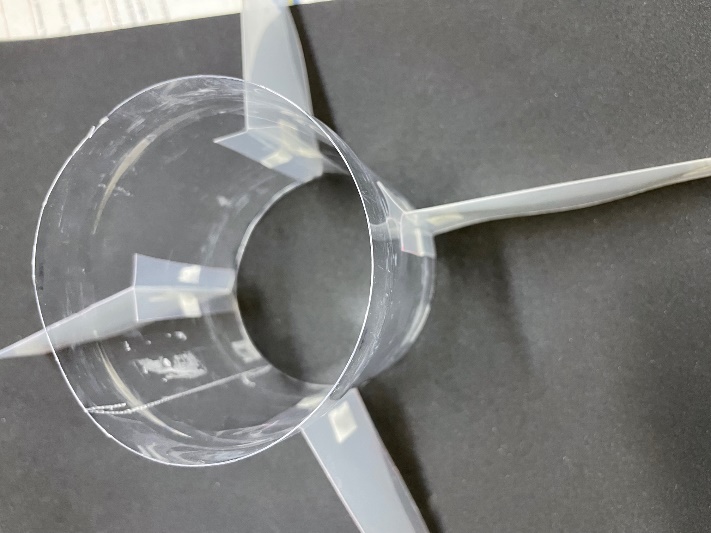 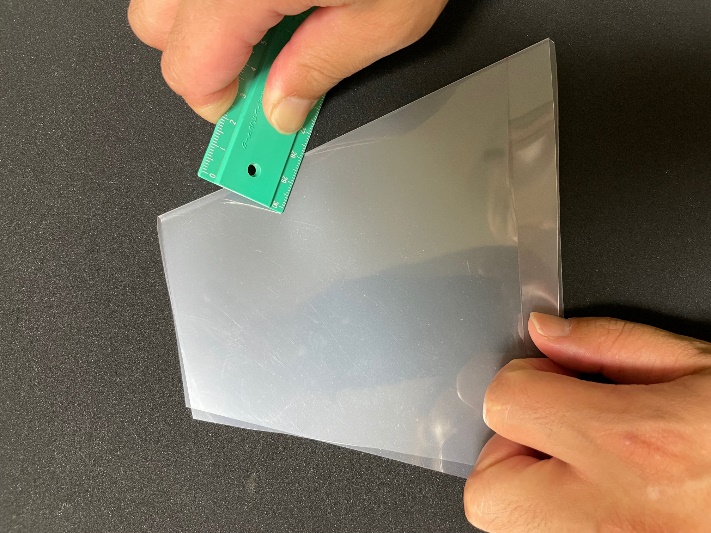 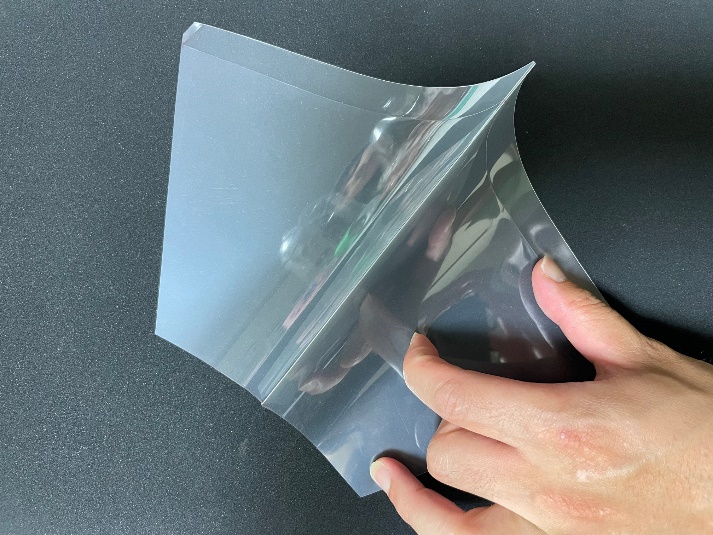 仮止め後、下面も
谷折りで折り込む
スカート部へ
４枚の羽を仮止め
折目に合わせて折る
仕上げは定規で強く押し込む
⑨ペットボトルロケットの作り方（5）最終組立
完成
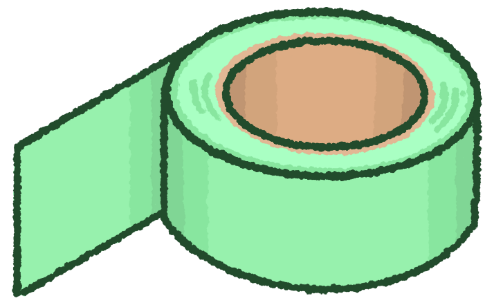 スカート部を
本体へ止める
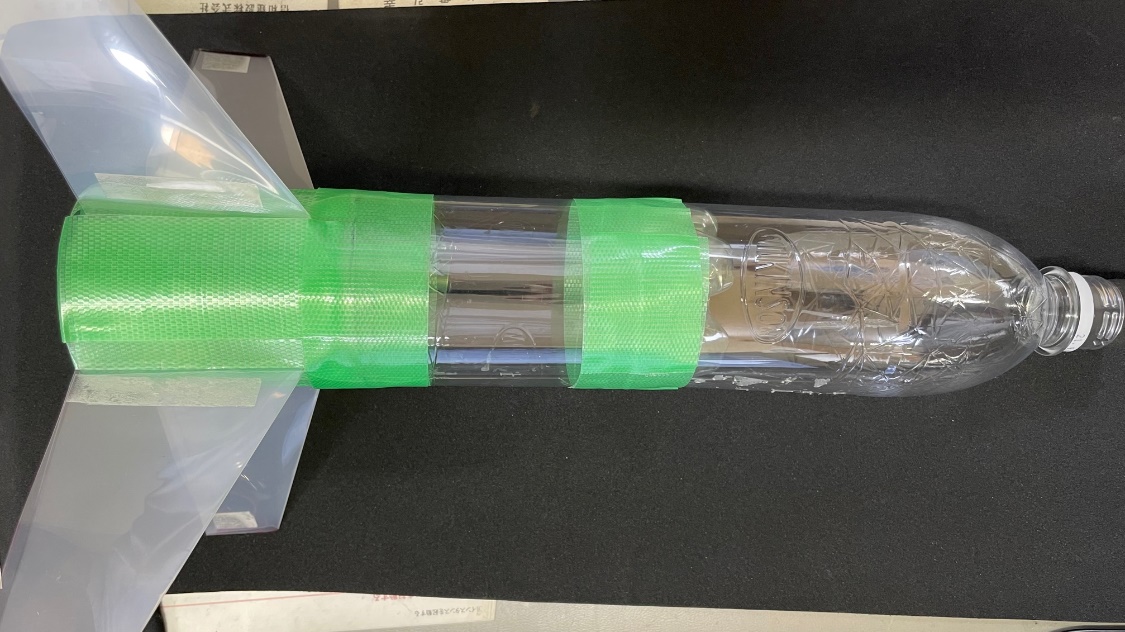 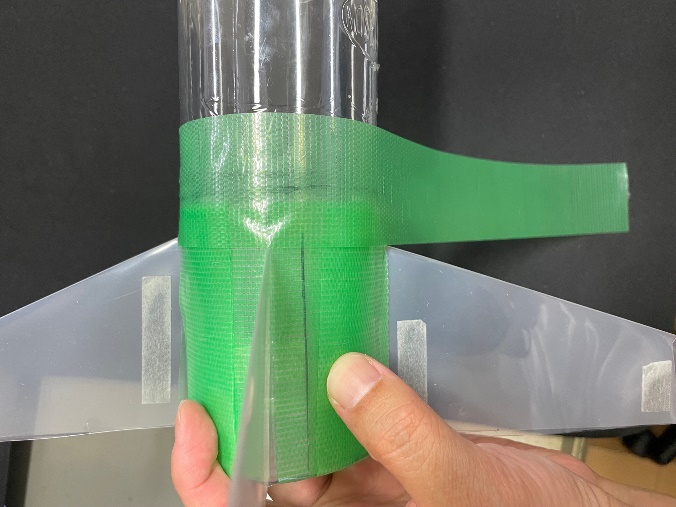 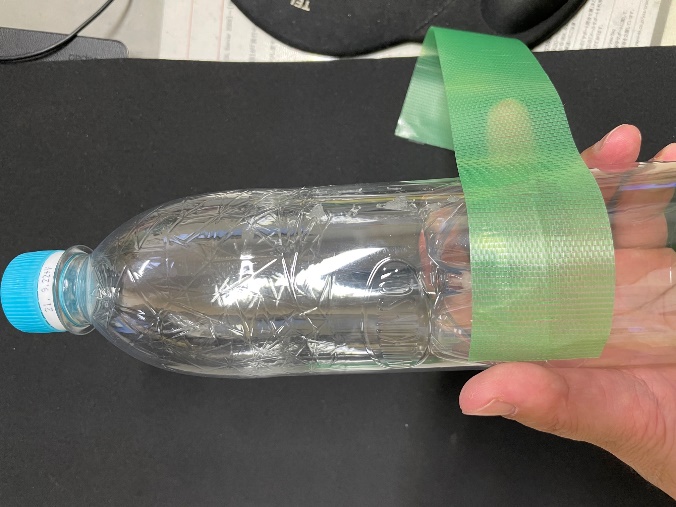 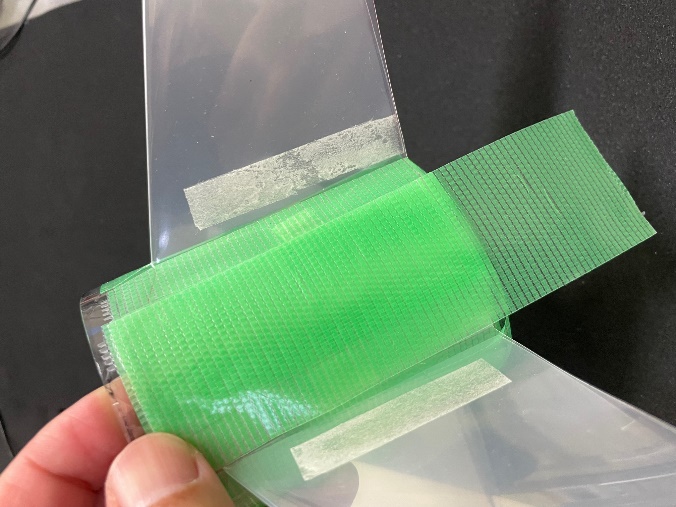 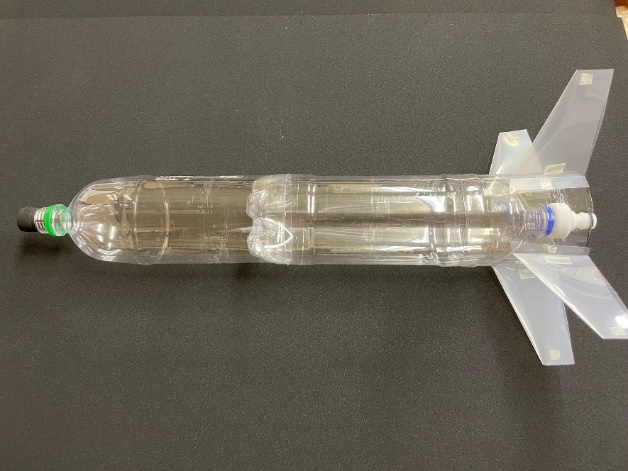 ヘッド部を
本体へ止める
仮止めした羽根を
養生テープで止める
⑩発射台の作り方（１）
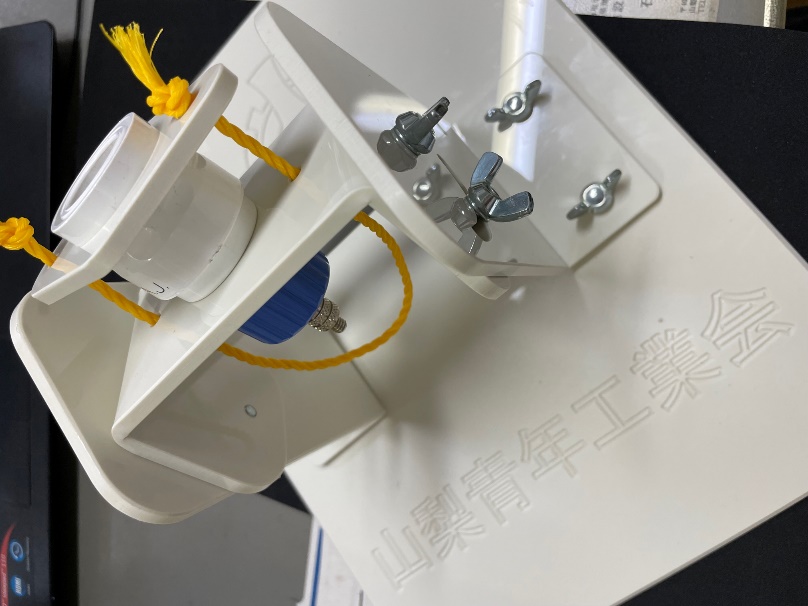 発射口の台座から組立てる
⑪発射台の作り方（2）発射口台座の組立
完成
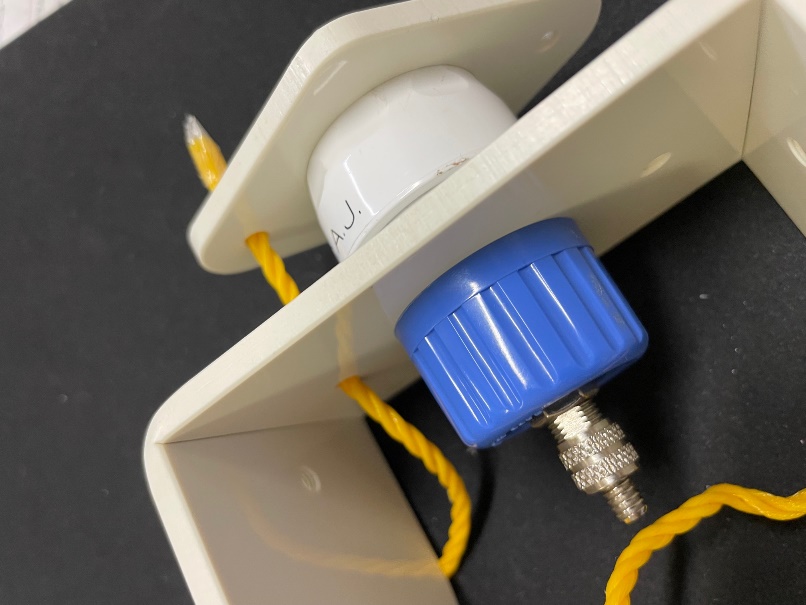 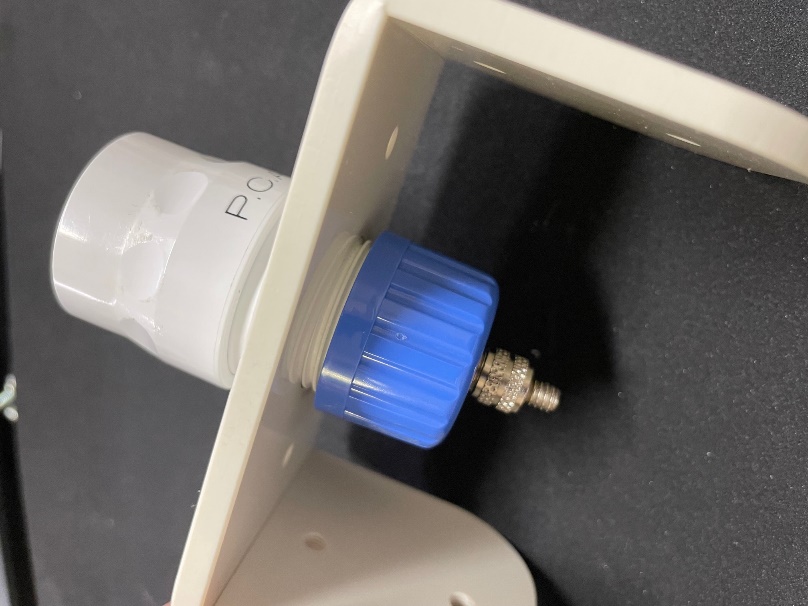 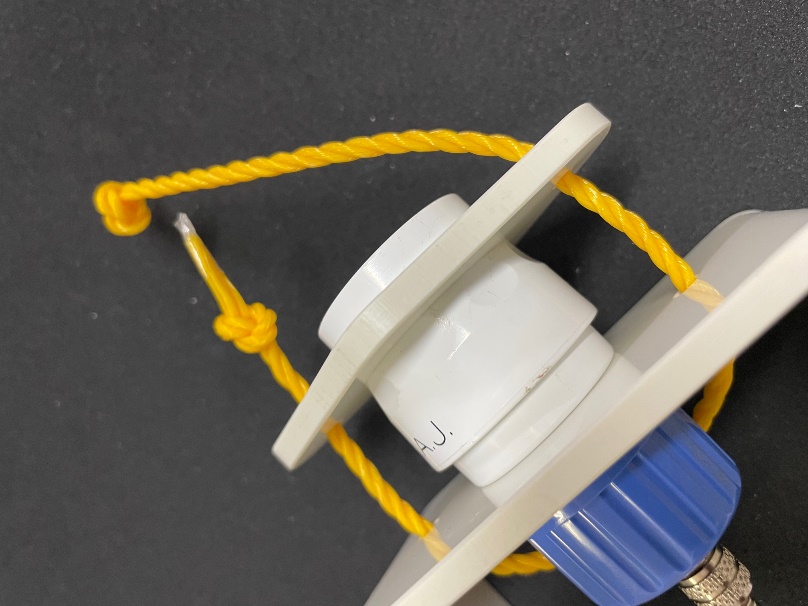 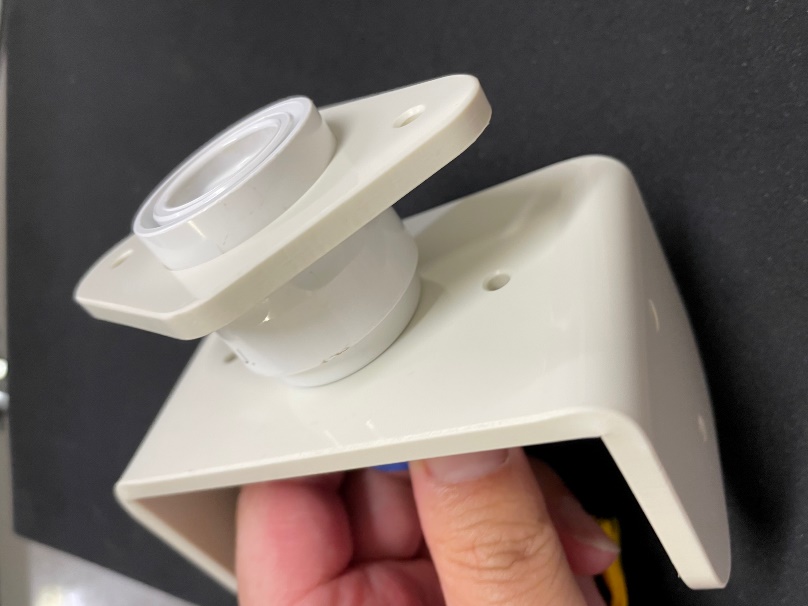 ヒモをコの字アングル⇒
ひし形台座の順に通す
もう片方も
通してから、
抜けないよう
コブ結びをする
発射口の上に
ひし形台座を
押し込み、
取り付ける
コの字に
発射口を挟み、
取り付ける
⑫発射台の作り方（3）　台座の組立
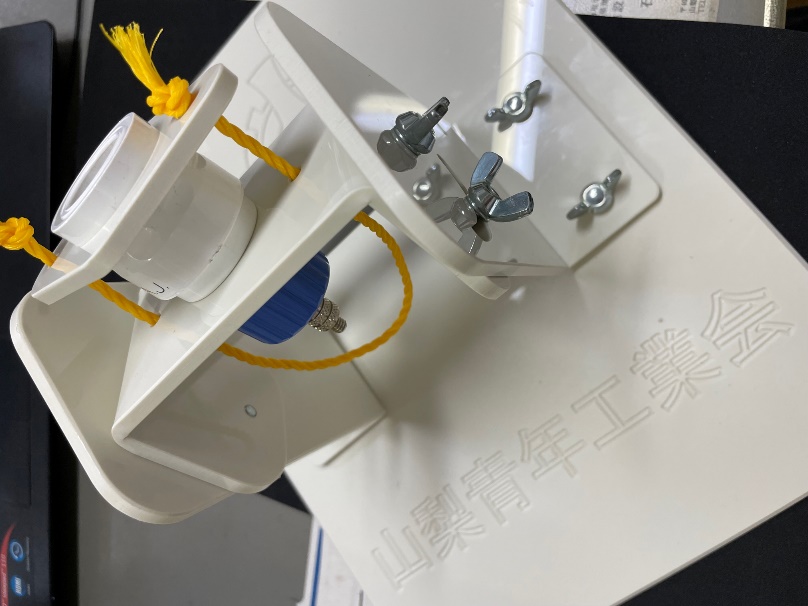 台座の組立は、
①片側のアングルを
　　　ネジで組み立てる
⇒②シャフトを付ける
⇒③もう片側のアングルを
　　　ネジで組み立てる
⇒④ひし形台座を
　　　ネジで組み付ける
⑬発射台の作り方（4）　台座の組立
台座の向きに注意
完成
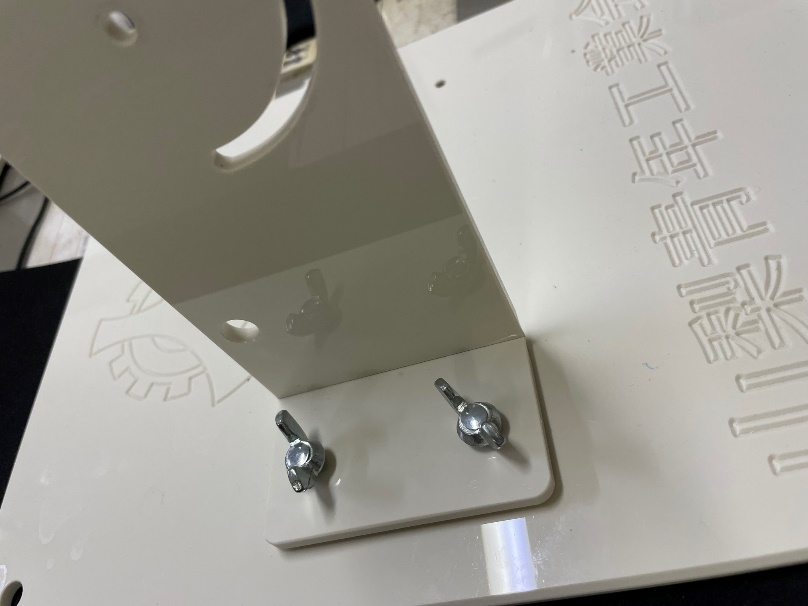 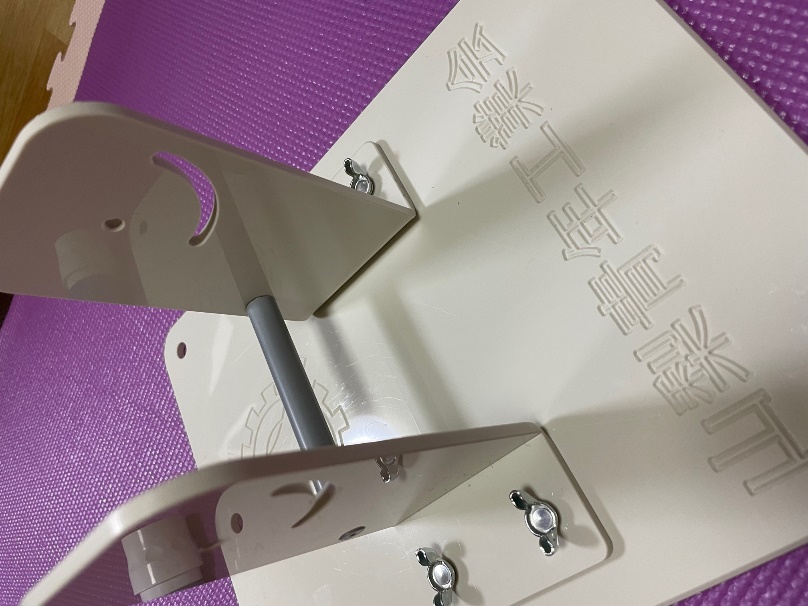 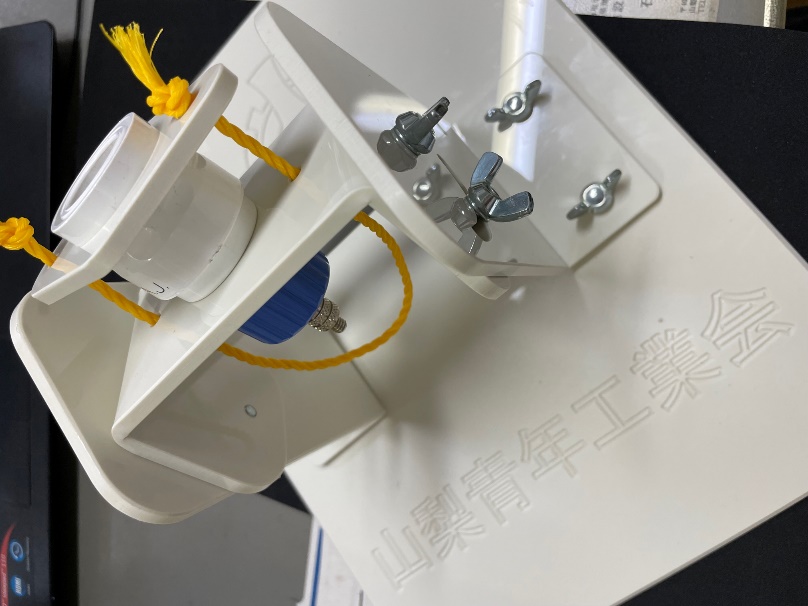 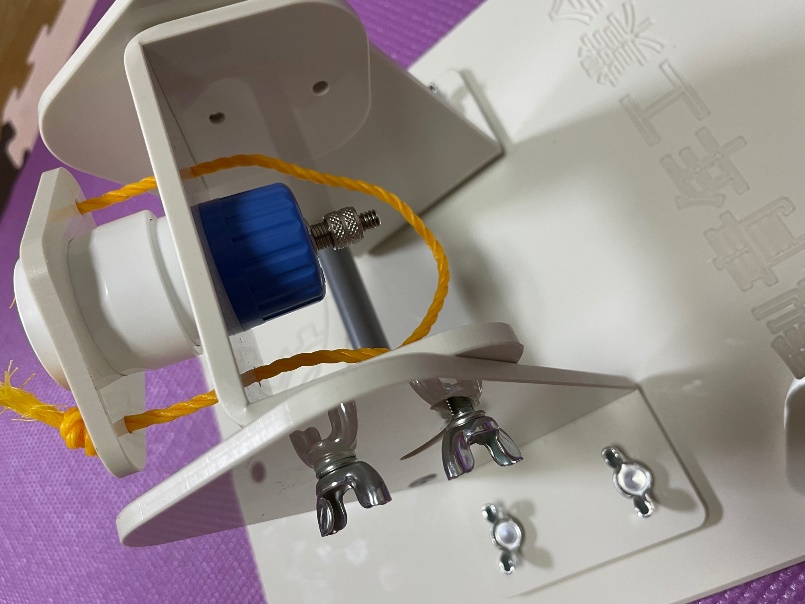 L字アングルを台座に立て蝶ネジで
組み付ける
シャフトを挟みもう片方のアングルを付ける
ひし形台座を蝶ネジ
で組み付ける